lessons
math
PE
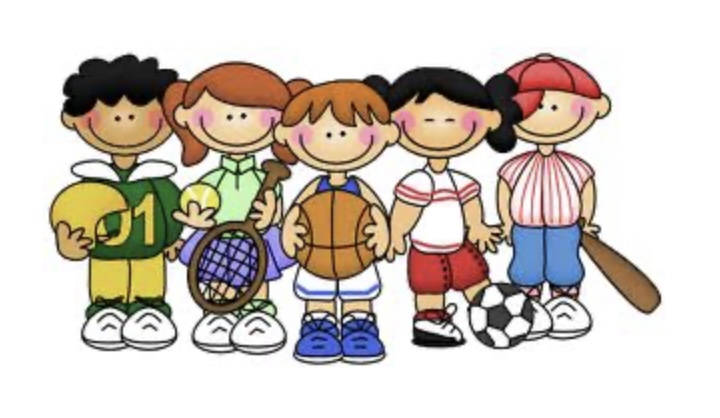 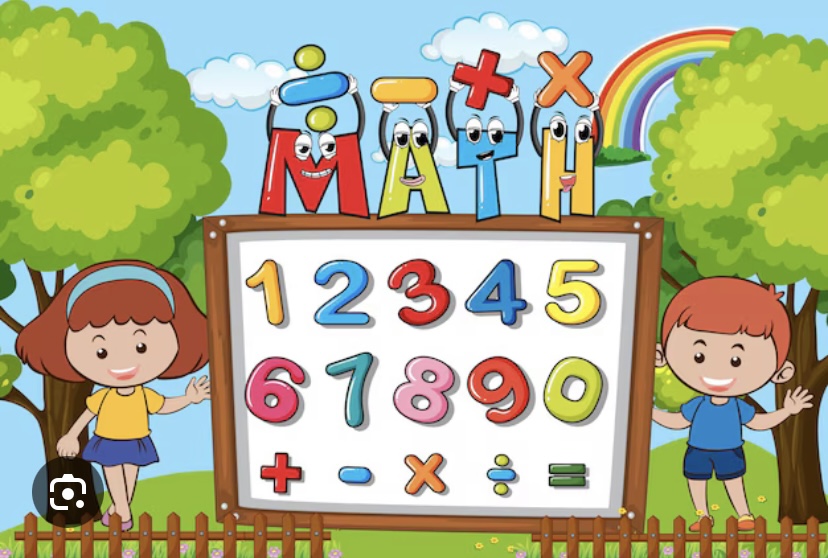 MUSIC
Geography
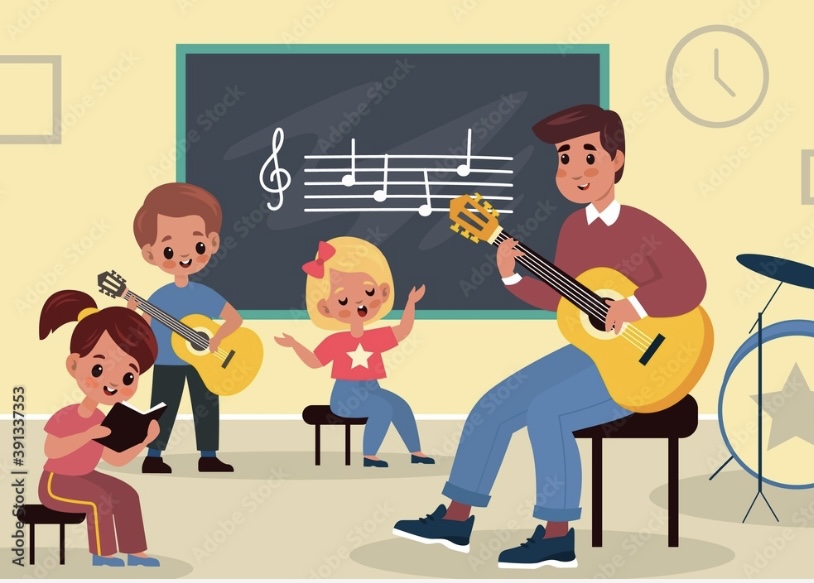 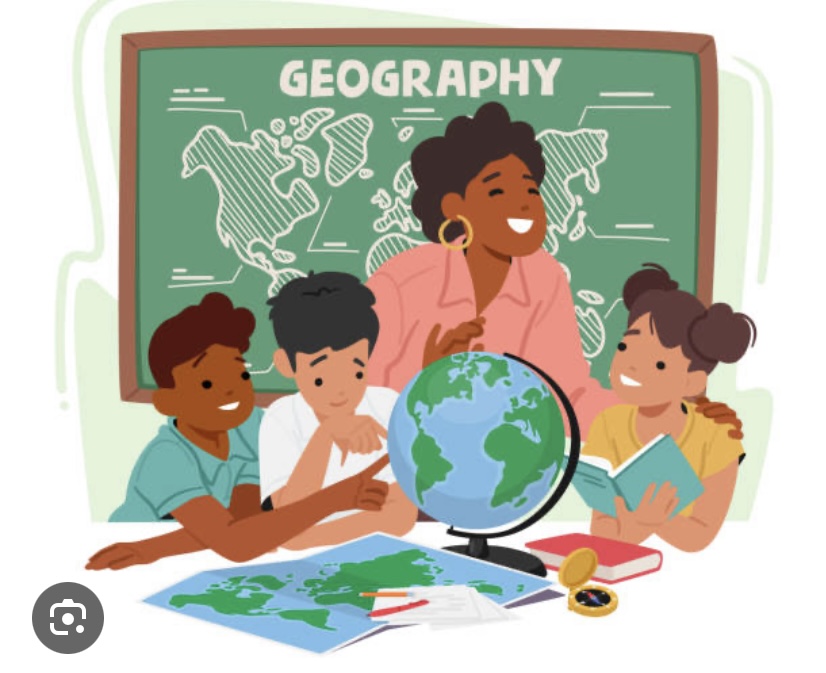 literature
science
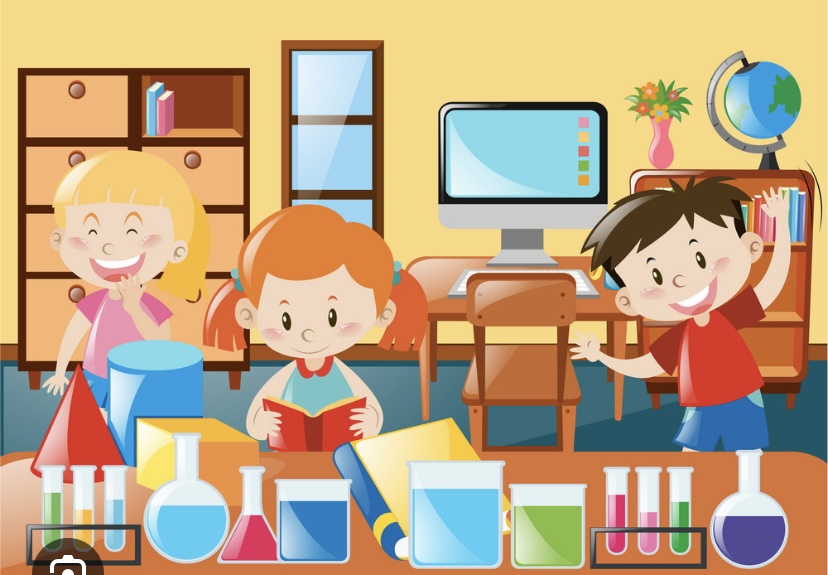 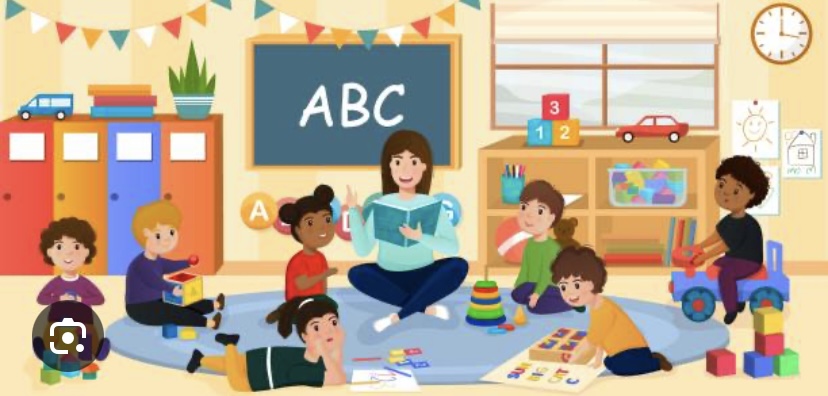 Art
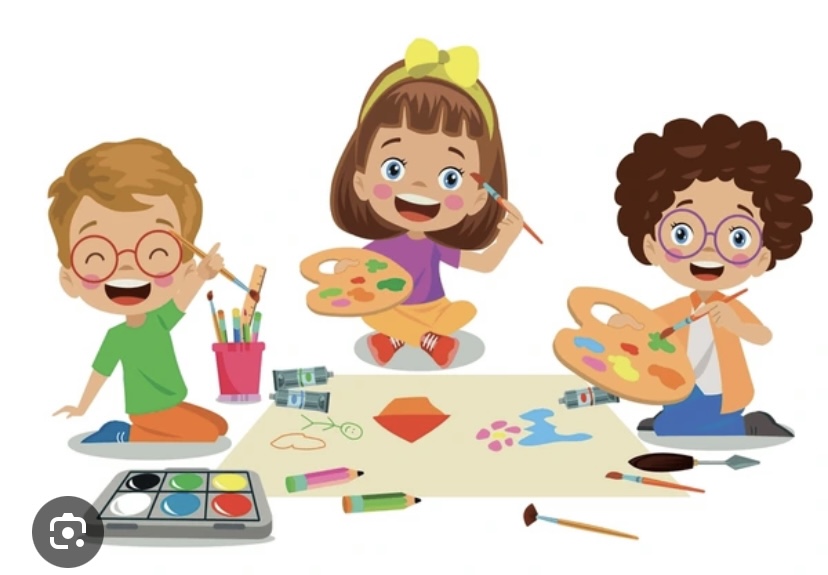